Lo sviluppo del bambino tra i 12 e 14 anni
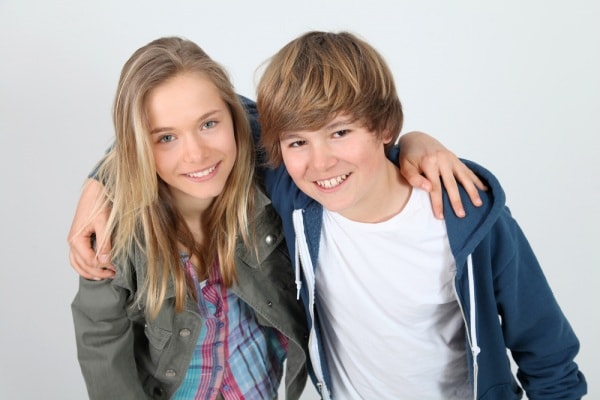 Tua figlia sta diventando una donna. E il corpo di tuo figlio si prepara a diventare quello di un uomo. Anche se a questa età ragazzi e ragazze diventano sempre più indipendenti, e bramano di fare scelte in piena autonomia, la presenza e la complicità dei genitori è molto importante
Prof. Francesco Cannizzaro – Specialista in Pedagogia, Bioetica e Sessuologia
22/02/2023
1
Cambiamenti fisici
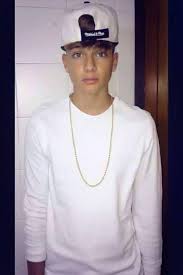 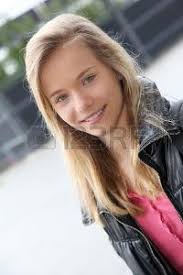 Tua figlia sta diventando una donna. E il corpo di tuo figlio si prepara a diventare quello di un uomo. Spuntano i peli, i fianchi si arrotondano, cresce il seno e  generalmente inizia il ciclo mestruale. 
Così come nei ragazzini cominciano a spuntare baffi e barba, avviene la prima eiaculazione e cambia il timbro della voce.
22/02/2023
2
Un turbinio di emozioni
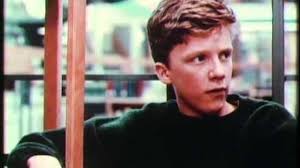 Ma avere 12-14 anni non significa solo fare i conti con grossi cambiamenti fisici: tutto cambia in questa fase di passaggio in cui si abbandona il nido dell’infanzia e si deve imparare a gestire il mare grosso dell’adolescenza. 
Dal dover riconoscersi in un corpo che cambia e accettarsi diversi da come si era prima, non più bambini ma non ancora donne e uomini maturi, al fronteggiare i conflitti con i genitori, le prime cotte, le prime attrazioni, la preoccupazione di essere accettati dal gruppo dei pari che può farsi anche molto pressante in questa fascia di età. 
Si tratta di una fase, del resto, in cui proprio il gruppo di amici può essere il “viatico” per i primi approcci con l’alcol, le sigarette, il sesso.
22/02/2023
3
Cambiamenti a livello emotivo e sociale
• Mostrano maggiore attenzione e preoccupazione per l'immagine del proprio corpo e per il look;
• Sono molto concentrati su se stessi in un equilibrio precario tra alte aspettative e mancanza di fiducia, sperimentano sbalzi di umore;
• Mostrano più interesse (e subiscono l’influenza) per il gruppo di pari;
• Esprimono meno affetto nei confronti dei genitori fino a sembrare a volte scortesi o freddi o distaccati;
• Possono avvertire e manifestare il peso del lavoro scolastico via via sempre più impegnativo, possono sviluppare problemi alimentari;
• Sono vulnerabili alla tristezza e alla depressione, che possono compromettere il rendimento scolastico e avvicinarli all’alcol o alla droga, al sesso non sicuro
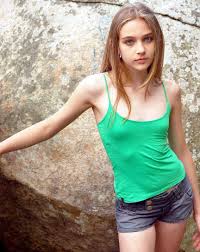 22/02/2023
4
Cambiamenti a livello cognitivo
• Hanno maggiori capacità di pensiero complesso.
• Sono maggiormente in grado 
di esprimere i sentimenti 
attraverso le parole.
• Sviluppano un senso più forte 
di ciò che è giusto e sbagliato
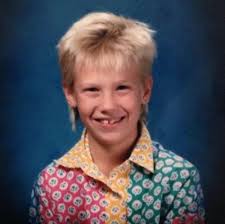 22/02/2023
5
Alcuni suggerimenti per i genitori
• Sii onesto, chiaro e diretto quando parli di argomenti sensibili come droghe, alcol, sigarette e sesso;
• Incontra e conosci gli amici di tuo figlio/figlia;
• Mostra interesse per la sua vita scolastica;
• Aiuta tuo figlio a fare scelte sane, incoraggiandolo a prendere le proprie decisioni;
• Rispetta le sue opinioni e tieni in considerazione i suoi pensieri e sentimenti.  Per lui/lei è importante sapere di essere ascoltato;
• In caso di conflitto, chiarite obiettivi e aspettative (per esempio l’ottenere buoni voti, tenere in ordine la camera, non mancare di rispetto), e lascia che escogiti come  raggiungere tali obiettivi.
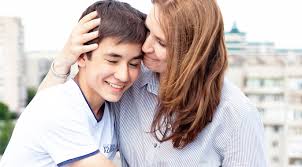 22/02/2023
6
Per tutelare la sua sicurezza
• Assicurati che indossi le cinture di sicurezza: sempre quando viaggia in macchina;
• Assicurati che indossi il casco quando va in bicicletta, sullo skateboard, su un motociclo o quando pratica sport di contatto;
• Parlate dei pericoli connessi al consumo di droghe, sigarette e alcol e del sesso non protetto. Confrontatevi su questi temi, ascolta ciò che ha da dire e rispondi alle sue domande in modo sincero e diretto;
• Parlate dell'importanza di avere amici interessati ad attività positive e incoraggiatelo a evitare i coetanei che lo costringono a fare scelte malsane;
• Stabilite che dovete sempre sapere dove si trova e se un adulto è presente quando non sta con voi. Concordate quando dovete sentirvi telefonicamente, dove potrai trovarlo e a che ora deve rientrare a casa;
• Quando è a casa da solo/sola stabilite regole chiare: cosa può fare e non fare. Per esempio fare i compiti, se può invitare amici, come gestire situazioni che possono essere pericolose (a chi rivolgersi in caso di emergenze, ecc.).
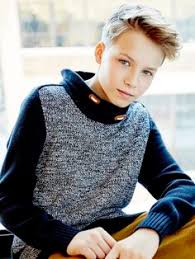 22/02/2023
7
Per la sua salute
• Incoraggiatelo a essere fisicamente attivo. Oltre a praticare qualche sport, può aiutarvi nelle faccende domestiche: la cura del prato, portare a spasso il cane, lavare l'auto, buttare l’immondizia, sono alcune attività che contribuiscono a mantenerlo attivo.
• Condividere i pasti è molto importante.  Sia per favorire il dialogo e il confronto sulle rispettive giornate sia per promuovere una sana alimentazione.
• Limitare il tempo in cui può stare davanti allo schermo: non più di 1-2 ore al giorno (e che sia di qualità ciò che vede).
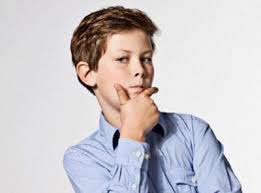 22/02/2023
8
Facilitate la vita sociale
Coinvolgeteli in attività fuori casa con altri coetanei e sotto la guida di un altro adulto. I figli devono vivere l’esperienza di socializzazione con i pari senza essere guidati da mamma e papà, ma potendo contare come riferimento su altri adulti con funzione educativa.
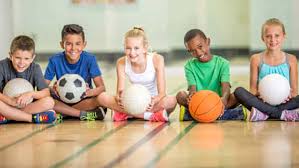 22/02/2023
9
Vigilate sulla loro vita online
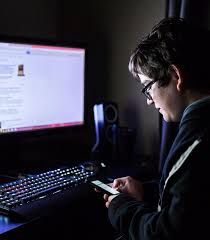 Questa è una fascia di età delicatissima per quanto riguarda l’uso delle tecnologie, per cui è importante fare molta attenzione alla loro vita in rete, dove si espongono a rischi elevati.
22/02/2023
10
Trovare il giusto equilibrio
Equilibrio tra la necessità di proteggere i figli e il loro bisogno di esplorare il mondo. "Per esempio la bicicletta è uno strumento perfetto per esplorare nuove zone della città, ma spesso i genitori non consentono ai figli di andare a fare giri in bicicletta per un comportamento iperprotettivo".
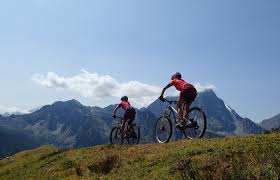 22/02/2023
11
Concentrarsi nello studio
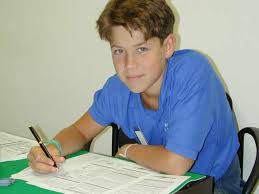 Fate in modo che stacchino la spina per concentrarsi nello studio. Studiare è un’attività che comporta fatica e richiede attenzione, concentrazione e un impegno prolungato, e ragazzini e ragazzine rischiano di essere discontinui e distratti dall’uso frequente dei social.  
Definite chiare regole di famiglia: per esempio durante lo studio non possono usare le tecnologie in modo da potersi concentrare a leggere, ripetere, memorizzare e assimilare i contenuti".
22/02/2023
12
“Rendimi il tempo della mia adolescenza, quando ancora non ero me stesso, se non come attesa.  
Rendimi quei desideri che mi tormentavano la vita, quelle pene strazianti che pure adesso rimpiango: la mia giovinezza!” (Goethe, Faust)
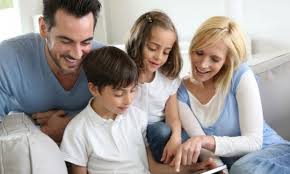 22/02/2023
13
Confrontiamoci
Come i genitori possono rendere “forti” i figli preadolescenti in preda ai grandi cambiamenti: fisici, emotivi, affettivi e sociali?
Nella preadolescenza, la maggiore frequentazione e influenza del gruppo “dei pari” per i genitori, spesso diventa un dramma. Come fare affinché queste nuove abitudini non diventino elementi di pericolo per la regolare crescita dei ragazzi?
Quali segnali rappresentano elementi decisivi dell’arrivo della preadolescenza? Quali comportamenti dei genitori per preparare, accompagnare e gestire questa difficile e importante fase della vita?
Oggi, da più parti si invoca la necessità di un’adeguata educazione sessuale dei ragazzi. Chi e come deve svolgere questo delicato compito? 
Un vecchio proverbio recitava: “Per educare un ragazzo ci vuole un villaggio”. E’ possibile renderlo attuale ancora oggi?
22/02/2023
14